Bessemer Benchmarks
Plot your way to the next milestone
Benchmarks for your business
How to use this template
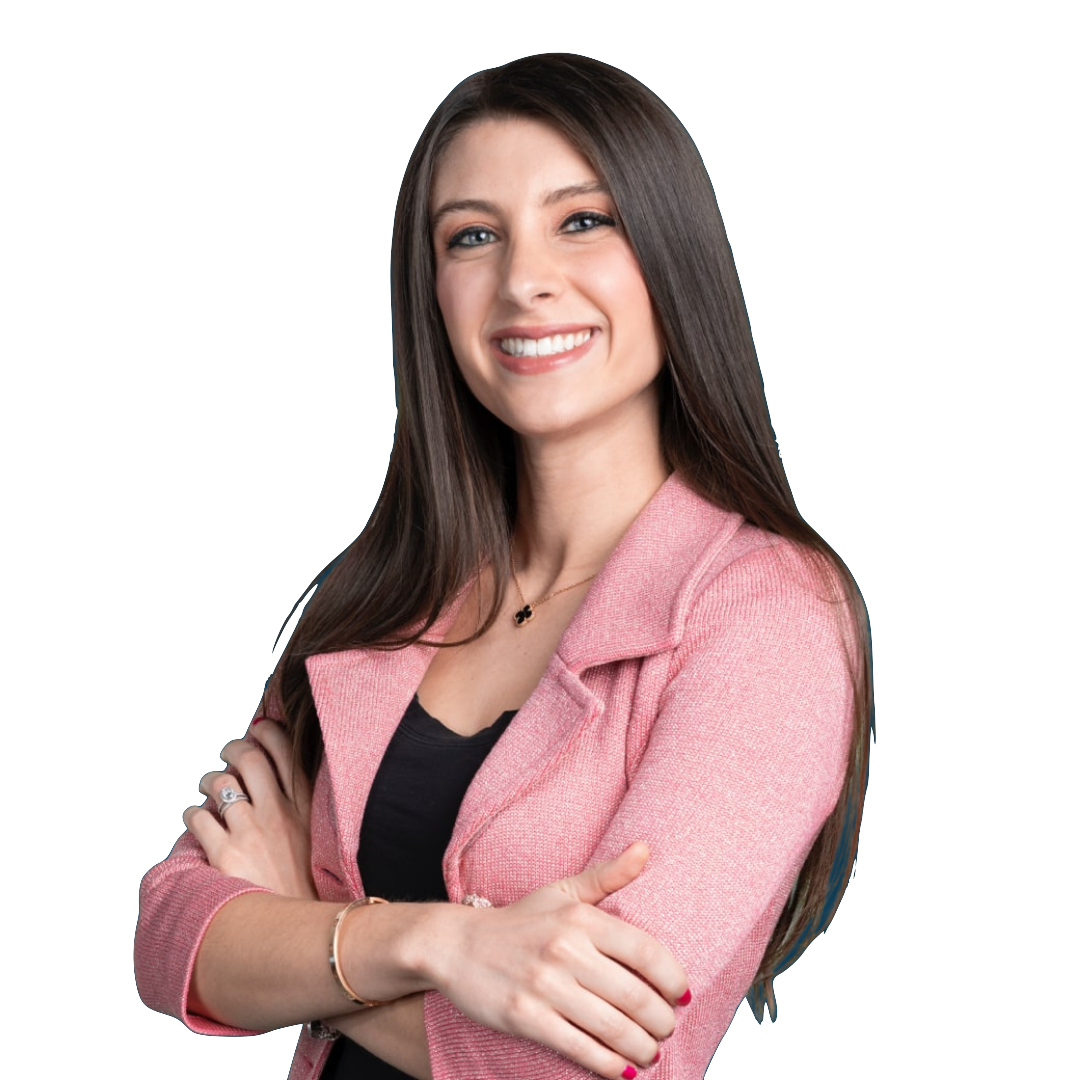 Leverage these slides for next pitch deck, board meeting—or, if you’re so bold—show off your traction in your funding announcement, on your company blog, social media, or your next all hands meeting. 

As references, we shared benchmarks for both private cloud and public cloud companies

For more granularity on where you stand, select the ARR scale slide that applies to your company, and make it your own by adding your logo and metrics. 

Have any questions? Raising your next round? Get in touch!
mdonofrio@bvp.com
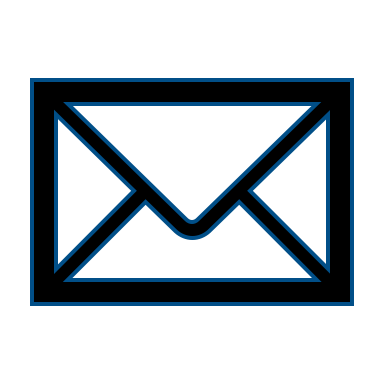 Mary D’Onofrio, Partner at Bessemer
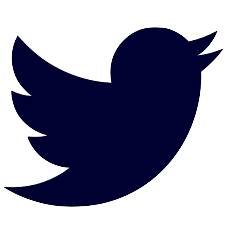 @mcadonofrio
Reference
Average Benchmarks by ARR Scale
*All margin and growth rate values in the above chart are rounded to the nearest 5% for clarity
Reference
The Public Playbook
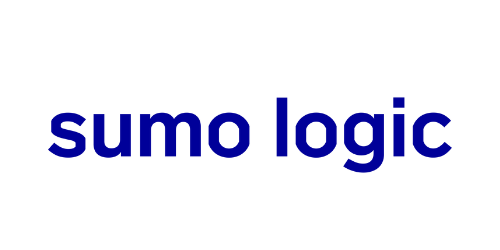 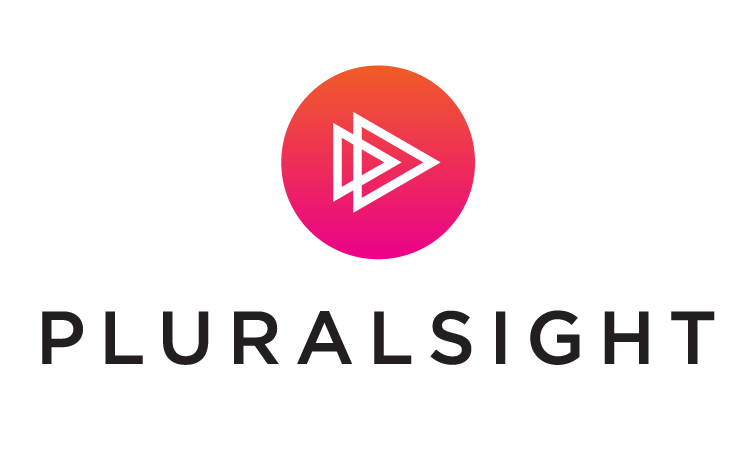 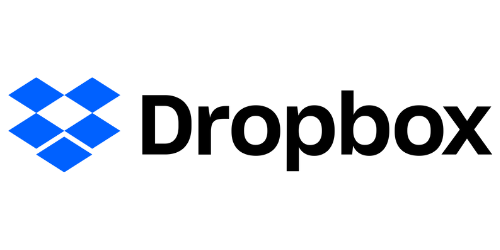 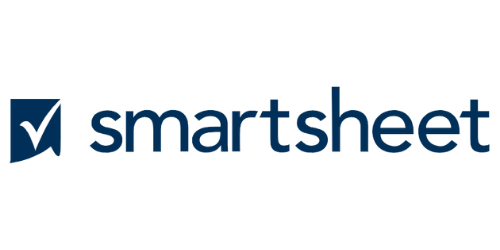 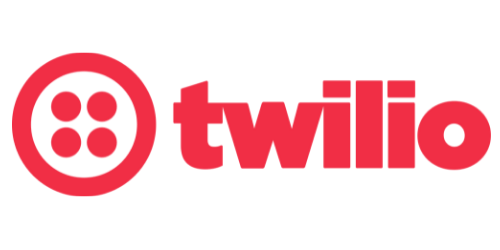 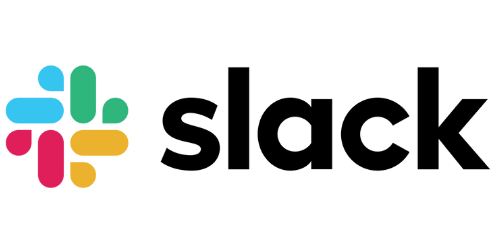 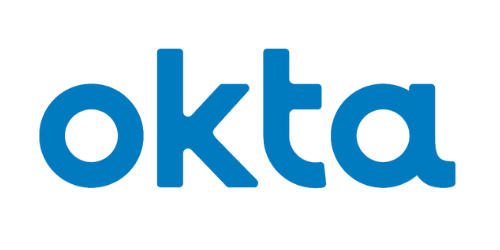 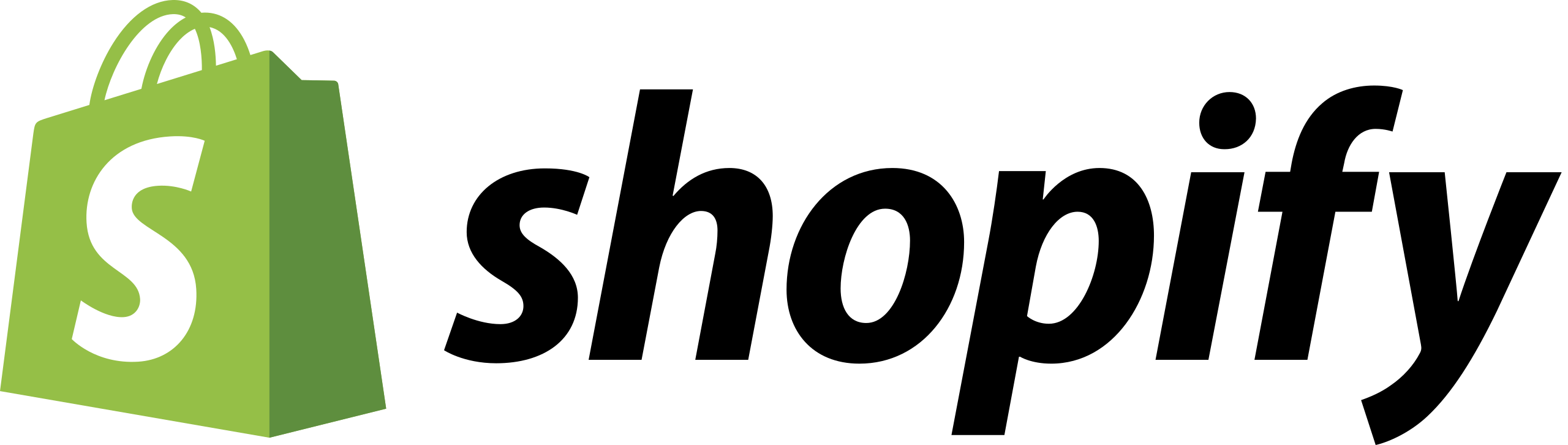 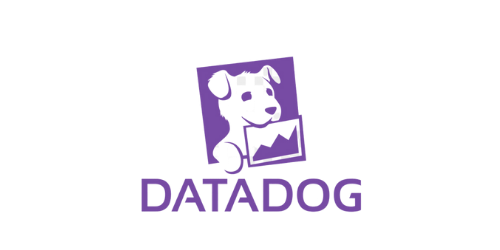 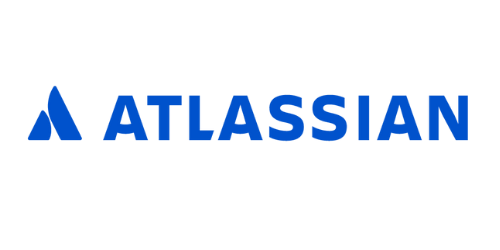 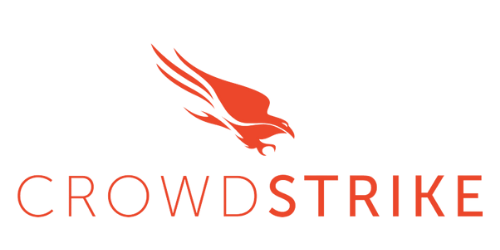 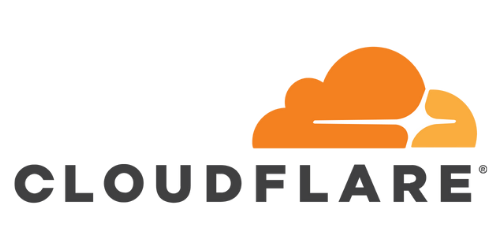 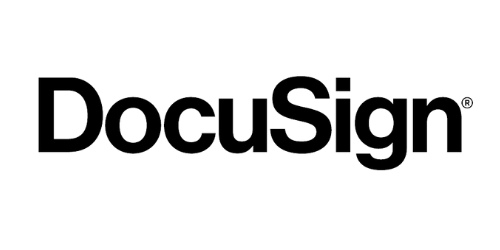 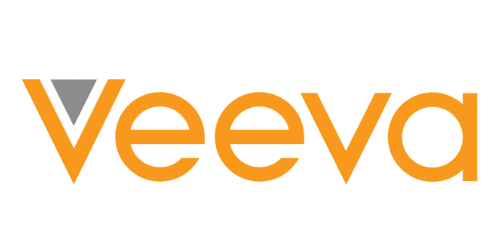 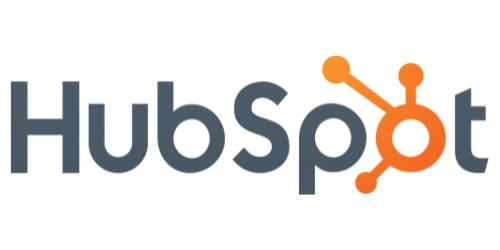 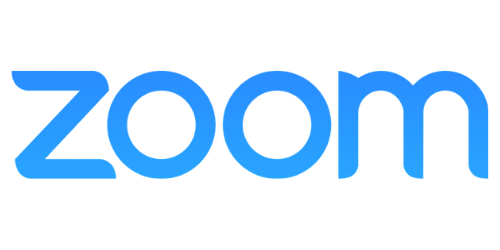 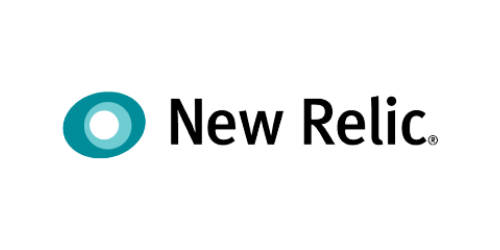 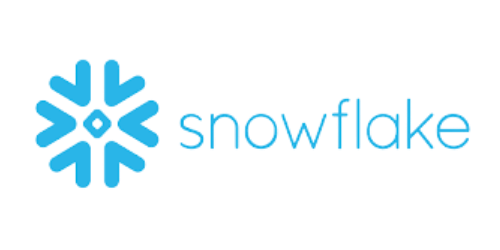 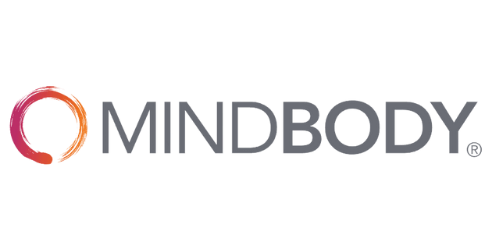 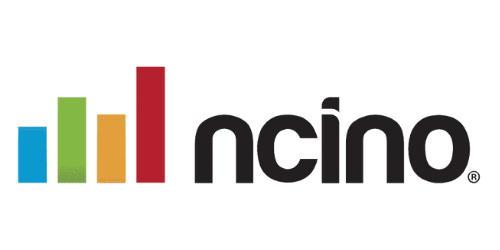 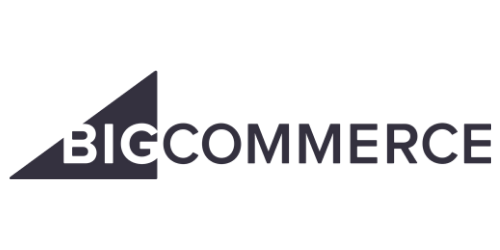 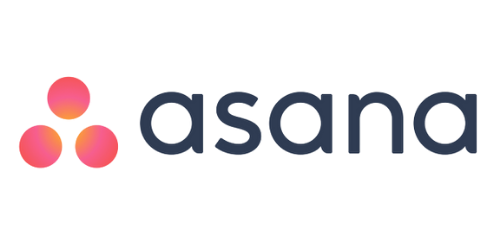 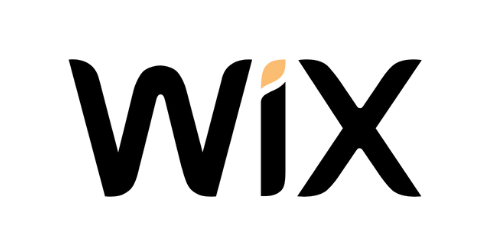 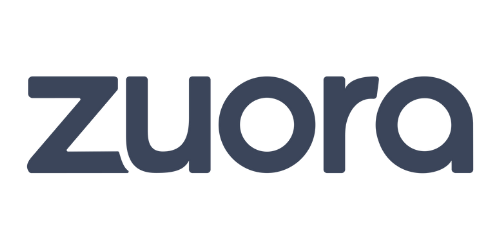 *Public Playbook companies include all previous and current BVP Nasdaq Emerging Cloud Index companies at time of IPO. Data manually taken as of most recent FY provided in S-1. Example companies are within 5% of averages.
Benchmarking Your Business
Put this box over your metrics
Benchmarking [       ] from $1-10MM of ARR
Add your metrics
*All values in the above chart are rounded to the nearest 5% for clarity
Put this box over your metrics
Benchmarking [       ] from $10-25MM of ARR
Add your metrics
*All values in the above chart are rounded to the nearest 5% for clarity
Put this box over your metrics
Benchmarking [       ] from $25-50MM of ARR
Add your metrics
*All values in the above chart are rounded to the nearest 5% for clarity
Put this box over your metrics
Benchmarking [       ] from $50-100MM of ARR
Add your metrics
*All values in the above chart are rounded to the nearest 5% for clarity
Put this box over your metrics
Benchmarking [       ] at 100MM+ of ARR
Add your metrics
*All values in the above chart are rounded to the nearest 5% for clarity